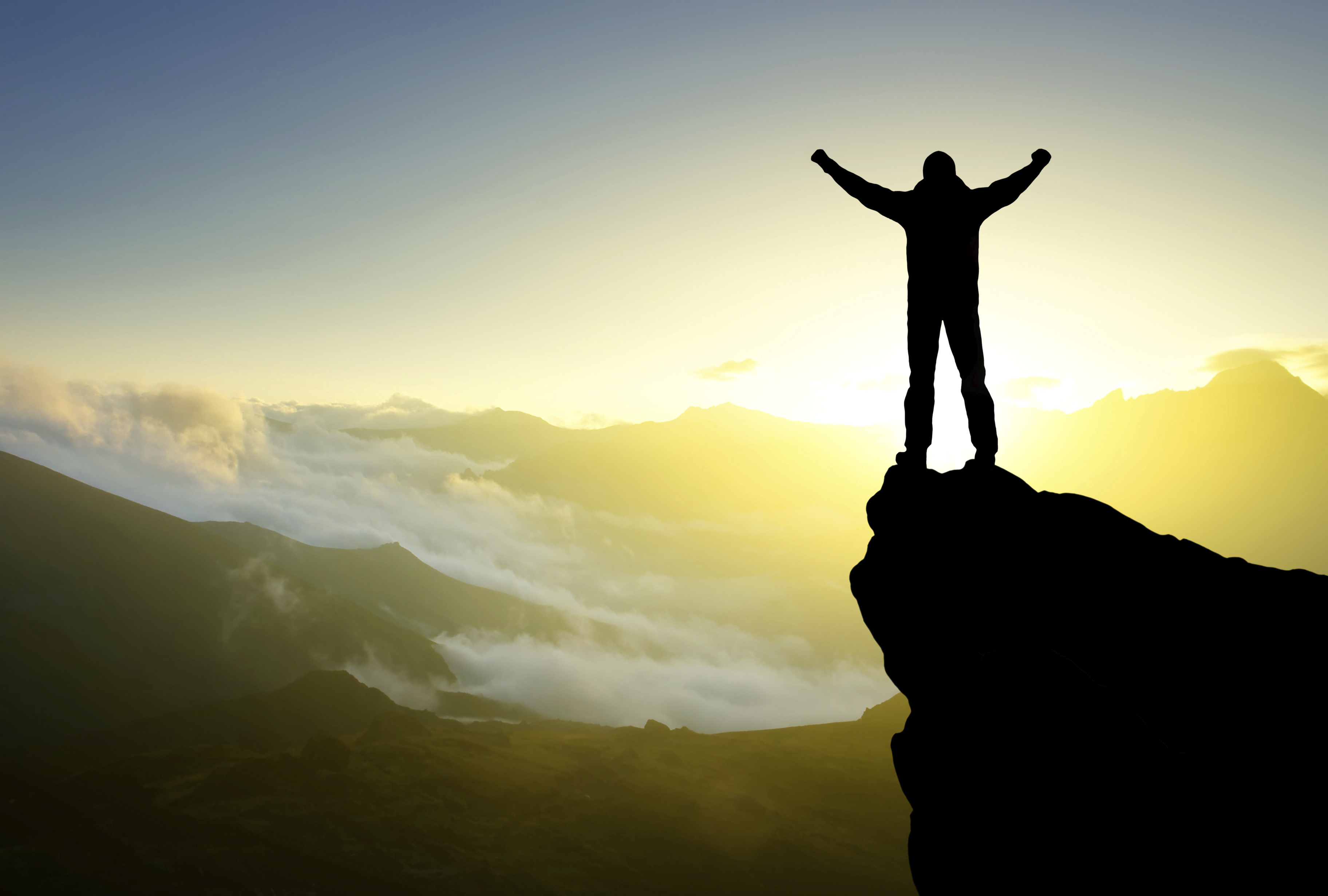 Who is Able to Stand?
Revelation 6:17
Richie Thetford									                        www.thetfordcountry.com
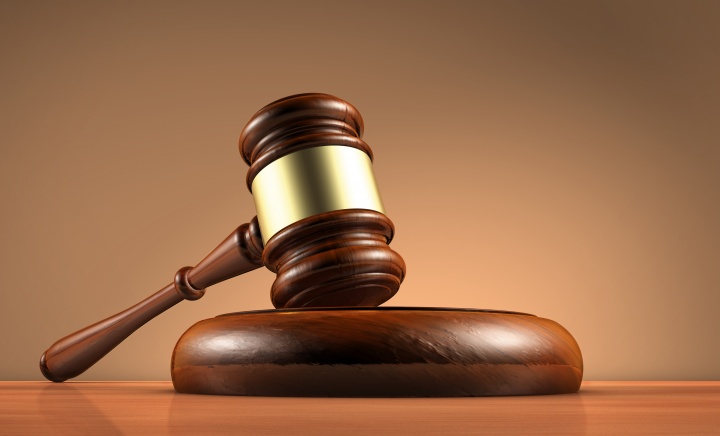 Judgment coming for all men
Hebrews 9:27
Hebrews 10:27
Acts 17:31
Richie Thetford									                        www.thetfordcountry.com
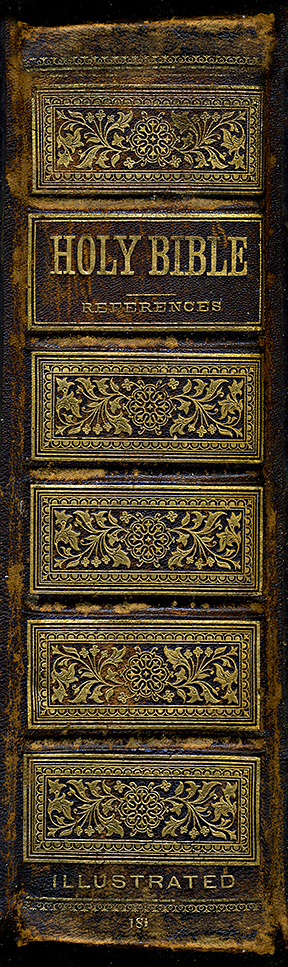 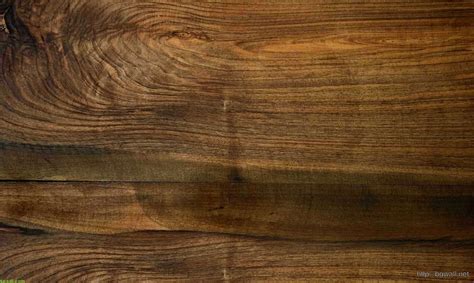 Necessity of a Standard
Various standards
Bible standard at the judgment
John 12:48
Matthew 24:35
Richie Thetford									                        www.thetfordcountry.com
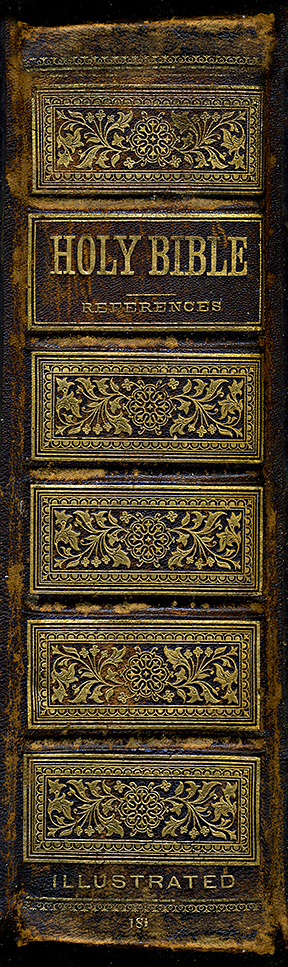 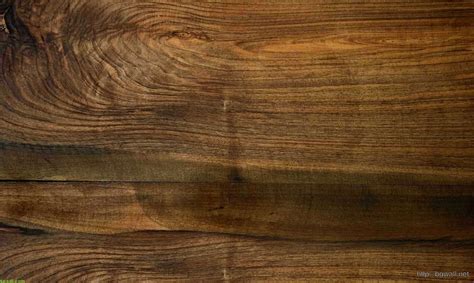 All Are Tested
Division
Luke 12:51-53
The test for sinners
Matthew 19:16-22
Ruth 1:16-17
Luke 14:26-27
Test for children of God
Genesis 22:1-12
1 Kings 19:1-18
Matthew 4:1-11
Hebrews 12:9-11
Richie Thetford									                        www.thetfordcountry.com
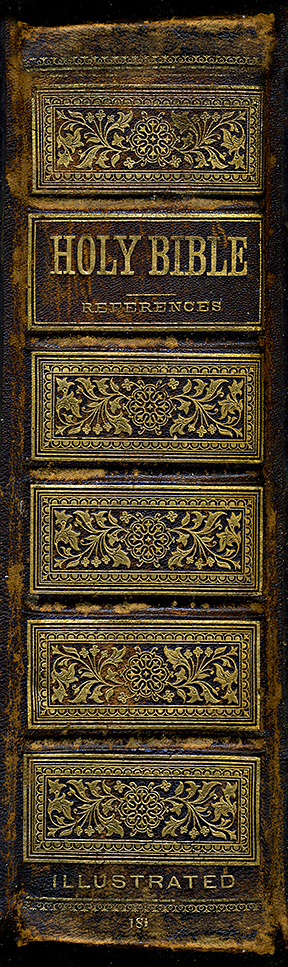 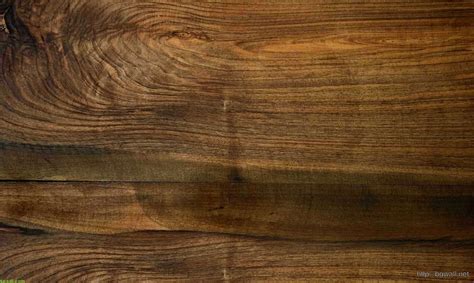 Why the Day is Great
The end of time
2 Peter 3:10-13
The great resurrection
John 5:28-29
A great change will take place
Richie Thetford									                        www.thetfordcountry.com
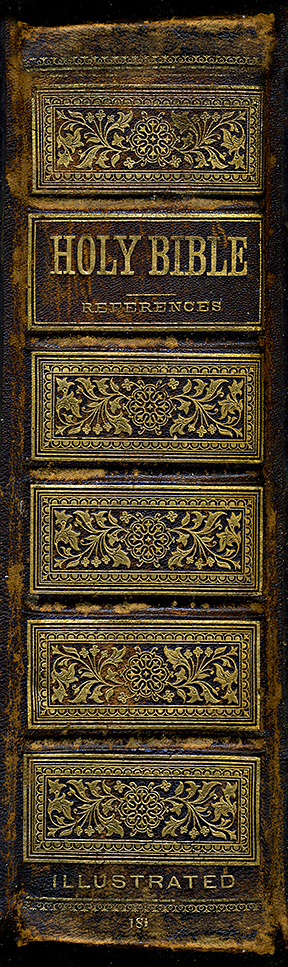 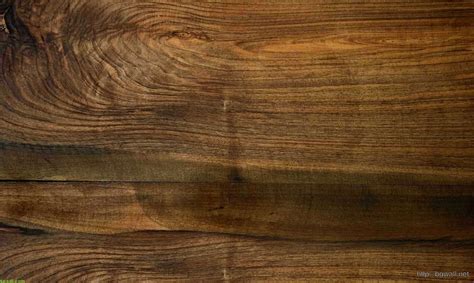 Who Will Stand?
Not unbelievers
Hebrews 11:6; Luke 12:46
Not the impenitent
Luke 13:3; Acts 17:30-31
Not the unbaptized
Mark 16:16; Acts 2:38
Not the backsliders
Hebrews 6:4-6; 2 Peter 2:20-21
Richie Thetford									                        www.thetfordcountry.com
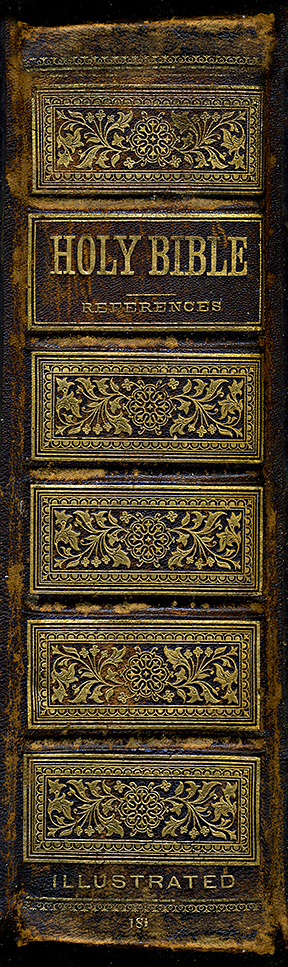 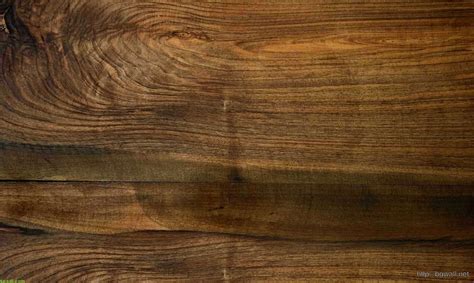 Who Will Stand?
Not the disobedient
Matthew 7:21; Hebrews 5:8-9;2 Thessalonians 1:8-9
Only the faithful will beable to stand before Jesus
Revelation 2:10
Matthew 24:12-13
Revelation 14:13
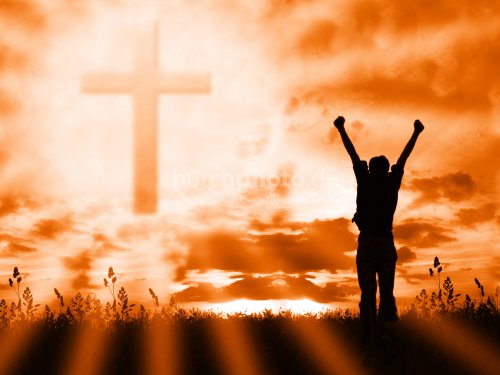 Richie Thetford									                        www.thetfordcountry.com
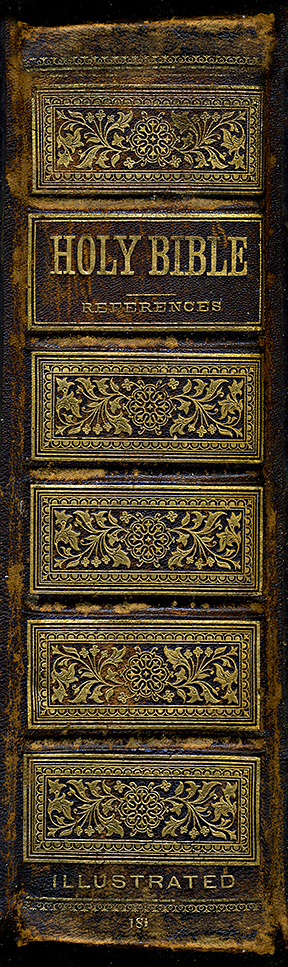 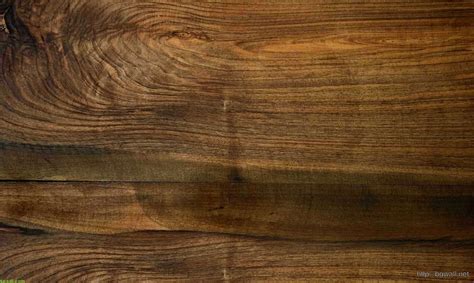 Results of the Test
Condemnation to those who fail
Matthew 25:46
Revelation 14:9-11; 20:10
Eternal bliss to those who pass
Matthew 5:12
2 Corinthians 4:17
Romans 8:16-17
Richie Thetford									                        www.thetfordcountry.com
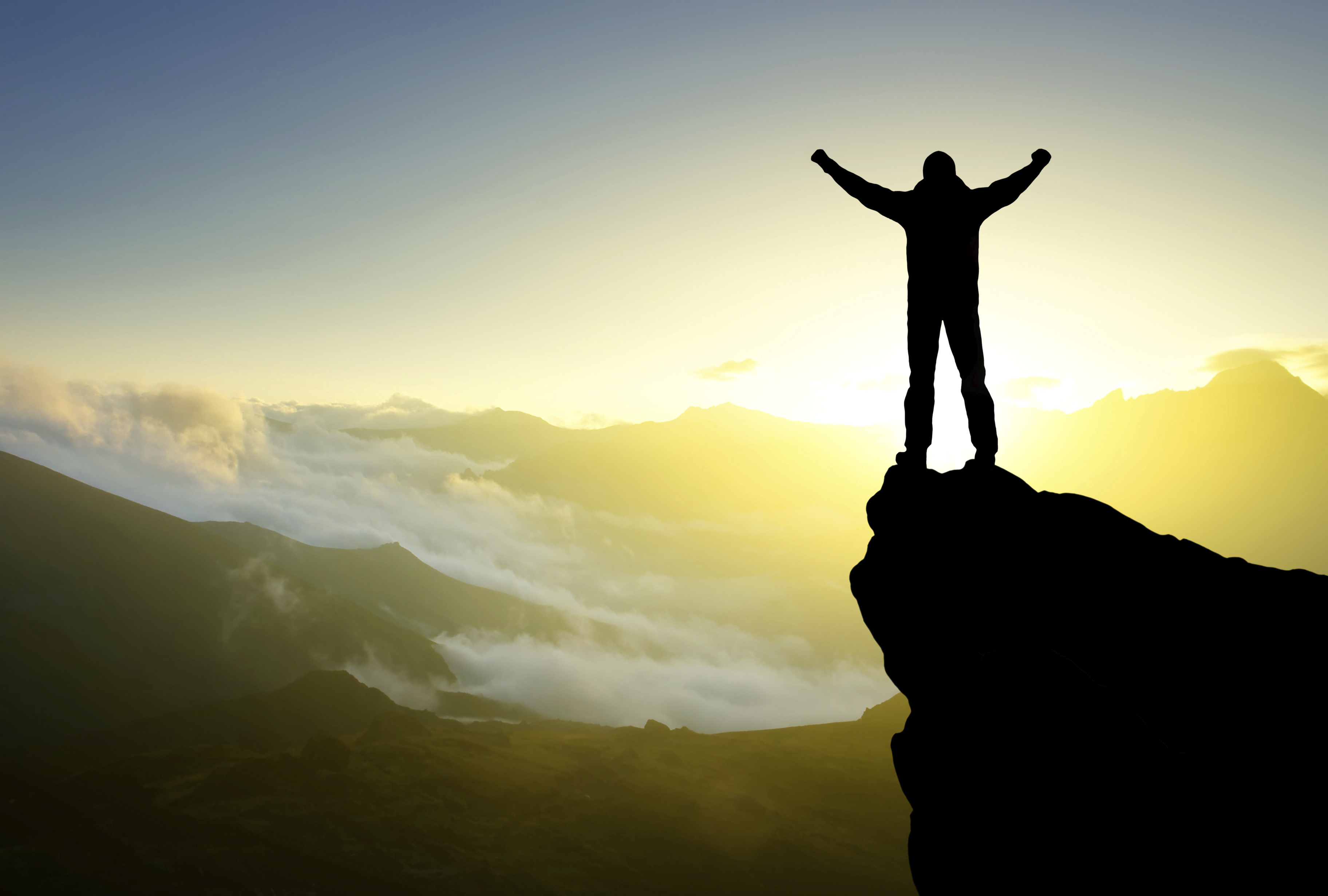 Who is Able to Stand?
2 Timothy 4:6-8
Richie Thetford									                        www.thetfordcountry.com